TPMS Tool F01 Upgrade process
FARTEC GROUP
       AUG 27, 2019

Video Links:  https://youtu.be/L4_P8rKn2EM
1.Unzip the upgrade client(The DT setup V1.10 file is in technical support of www.farsensor.com)
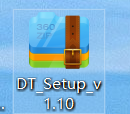 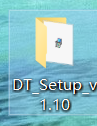 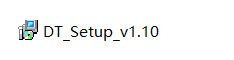 Open →
Unzip the file →
2. Right-click the file,select Run as administrator and install the file.
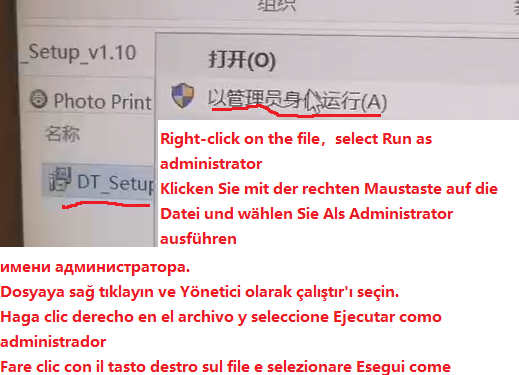 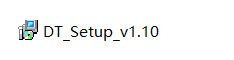 3.Find the client on desktop or your computer and open it.
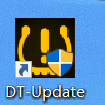 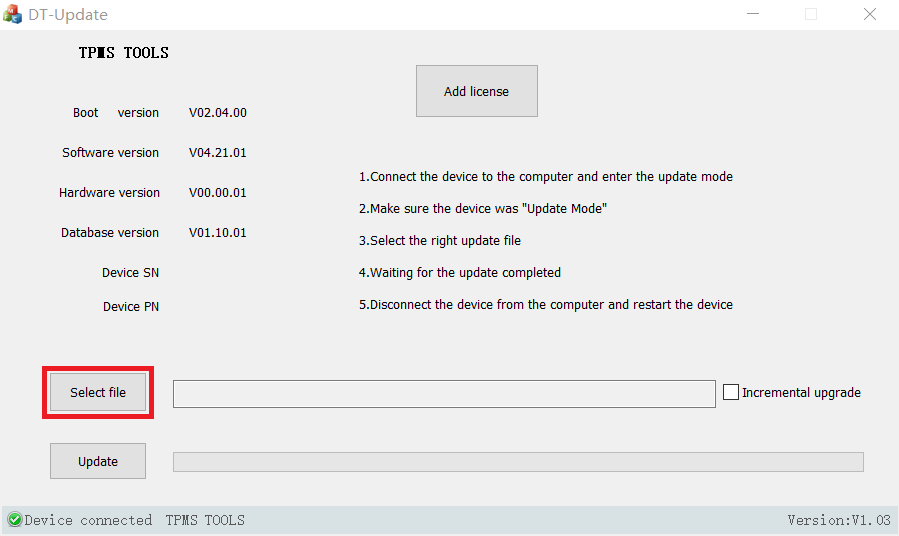 4. Power on F01 tool, find “Update equipment” in Setting and connect it to computer.
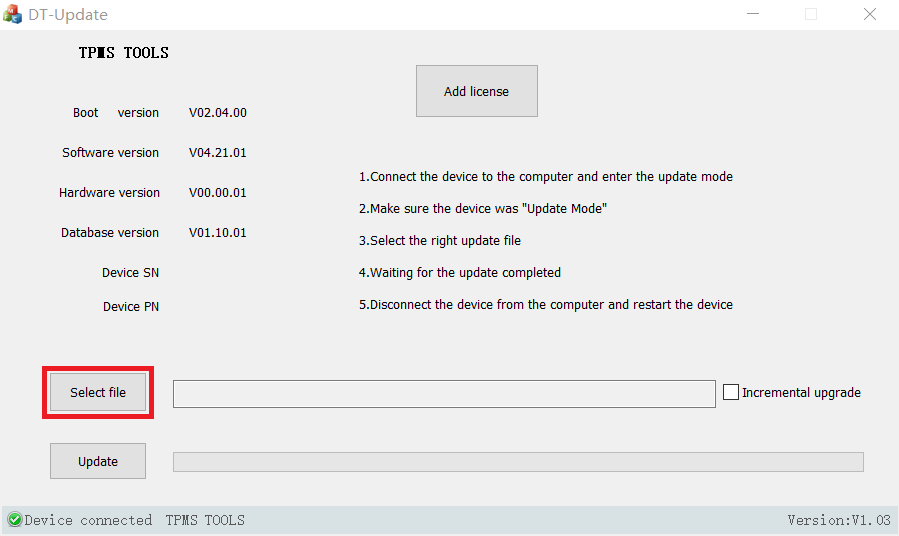 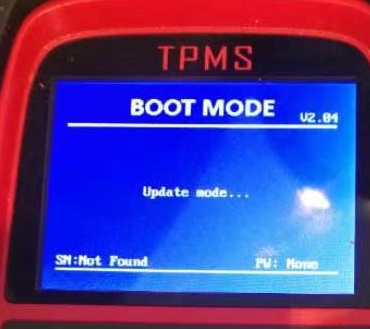 5. Select the upgraded software in your computer and click update.
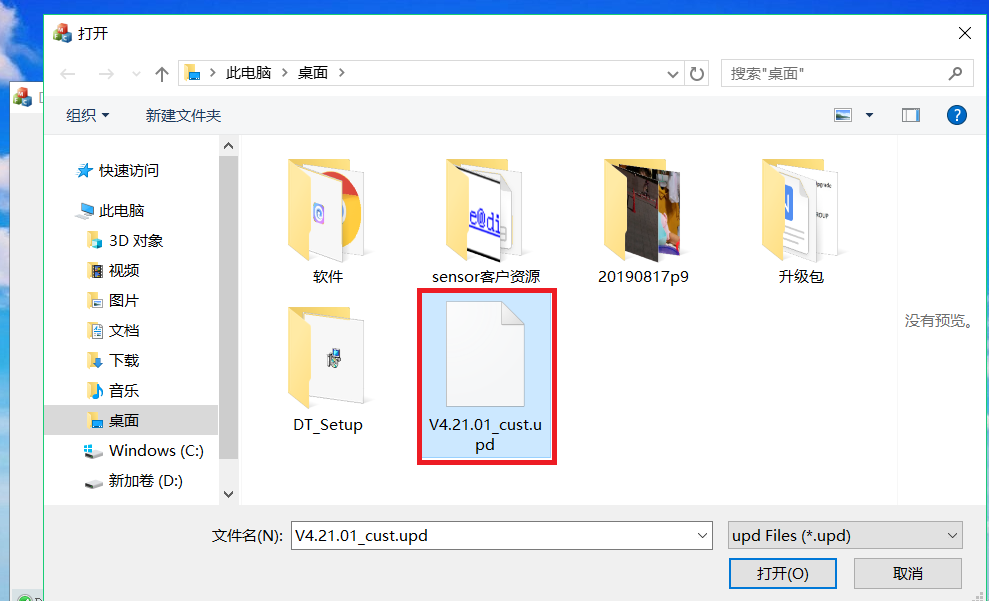 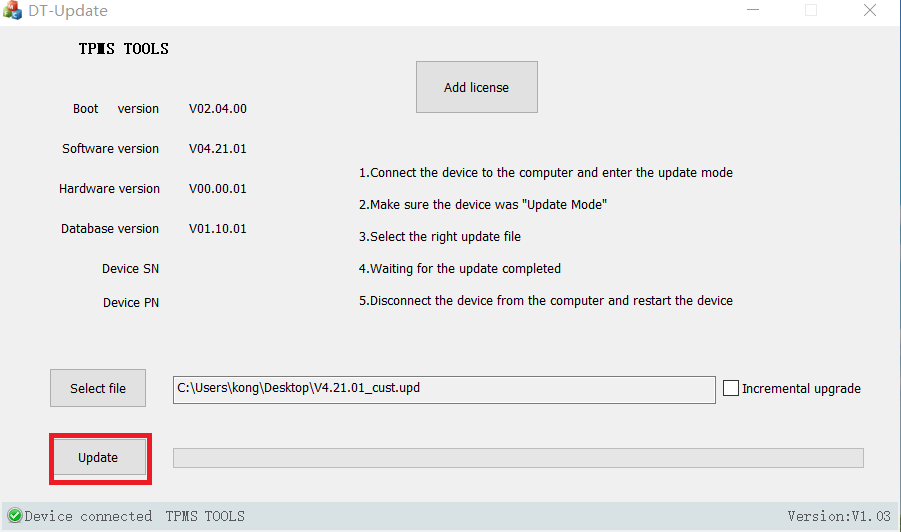 6. Plug out the tool and computer from USB after update ended
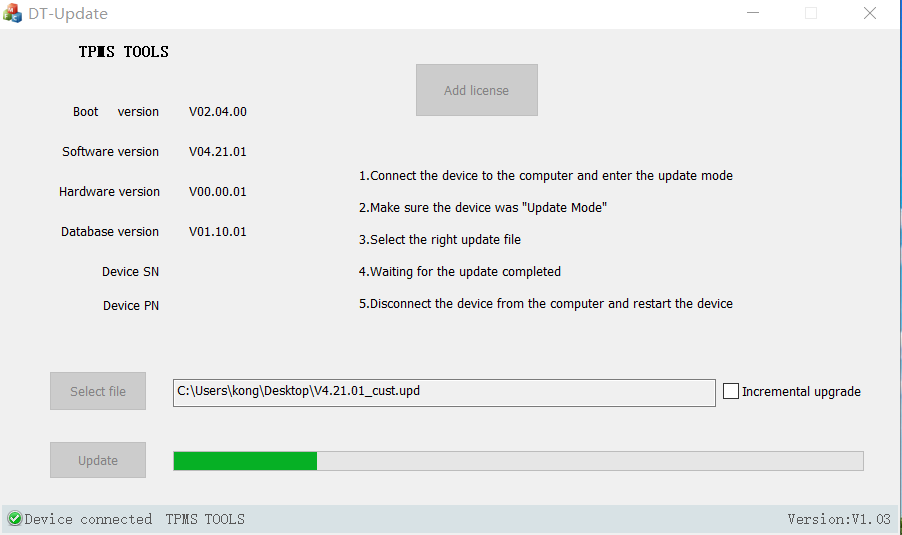 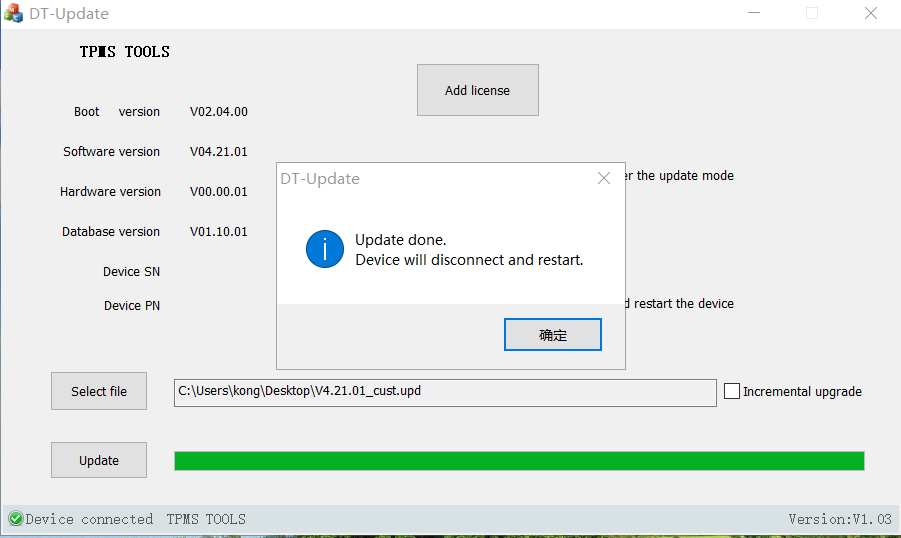